Curriculum for the Training Course “Autism Spectrum Disorder (ASD) Officer”

https://www.autrain.eu/pt/curriculo/
June 3, 2021
The European Commission support for the production of this publication does not constitute an endorsement of the contents which reflects the views only of the authors, and the Commission cannot be held responsible for any use which may be made of the information contained therein.
1
BEGIN
Aim
Contents
Learning Outcomes
Organization
Activity: Introduction to the topic
June 3, 2021
The European Commission support for the production of this publication does not constitute an endorsement of the contents which reflects the views only of the authors, and the Commission cannot be held responsible for any use which may be made of the information contained therein.
2
Aim
Module 5: Professional attitudes and behaviors
towards people with autism spectrum disorders

To develop and extend skills in order to develop approaches to explore techniques and strategies to use in a positive and effective way when in contact with people with  Autism Spectrum Disorder
June 3, 2021
The European Commission support for the production of this publication does not constitute an endorsement of the contents which reflects the views only of the authors, and the Commission cannot be held responsible for any use which may be made of the information contained therein.
3
Contents
Module 5: Professional attitudes and behaviors
towards people with autism spectrum disorders

Strategies for an adequate, positive and efficient contact and interaction with people with ASD
Features of community services and their impact on usability for people with ASD
June 3, 2021
The European Commission support for the production of this publication does not constitute an endorsement of the contents which reflects the views only of the authors, and the Commission cannot be held responsible for any use which may be made of the information contained therein.
4
Learning outcomes
Module 5: Professional attitudes and behaviors
towards people with autism spectrum disorders

Learn strategies to interact with people with ASD in a working environment; reflect on own perceptions
Learn how community services can adapt to the needs of people in ASD
Learn how to better interact with people in ASD in a customer care context
June 3, 2021
The European Commission support for the production of this publication does not constitute an endorsement of the contents which reflects the views only of the authors, and the Commission cannot be held responsible for any use which may be made of the information contained therein.
5
Organization
Module 5: Professional attitudes and behaviors
towards people with autism spectrum disorders

Estimated time to complete the module: 3 hours
Break: 30 minutes or two breaks of 10-15 minutes each
June 3, 2021
The European Commission support for the production of this publication does not constitute an endorsement of the contents which reflects the views only of the authors, and the Commission cannot be held responsible for any use which may be made of the information contained therein.
6
Organization
June 3, 2021
The European Commission support for the production of this publication does not constitute an endorsement of the contents which reflects the views only of the authors, and the Commission cannot be held responsible for any use which may be made of the information contained therein.
7
Activity: Introduction to the topic
Are you aware of what Autism Spectrum Disorders (ASD) are?
Have you ever worked or interacted with someone with ASD?
What do you think are the main obstacles for people with ASD in the workplace?
June 3, 2021
The European Commission support for the production of this publication does not constitute an endorsement of the contents which reflects the views only of the authors, and the Commission cannot be held responsible for any use which may be made of the information contained therein.
8
DEVELOP
Strategies for an adequate, positive and efficient contact and interaction with people with ASD
Reflect 1
Reflect 2
Reflect 3
Discuss and Overview 1
June 3, 2021
The European Commission support for the production of this publication does not constitute an endorsement of the contents which reflects the views only of the authors, and the Commission cannot be held responsible for any use which may be made of the information contained therein.
9
Strategies for an adequate, positive and efficient contact and interaction with people with ASD
Individuals with Autism Spectrum Disorder (ASD) bring special talents, skills and their own unique perspective to help you meet your organisation’s goals.

Having diversity of thought can help your company solve problems in different ways.
June 3, 2021
The European Commission support for the production of this publication does not constitute an endorsement of the contents which reflects the views only of the authors, and the Commission cannot be held responsible for any use which may be made of the information contained therein.
10
People with ASD may face some challenges though, which can be addressed through accommodations:

 Abstract concepts.
 Anxiety.
 Understanding other points of view.
 Executive functioning.
 Narrow range of interests.
 Misinterpretation of social cues, conversation and body language.
 Sensitivity to strong smells, bright lights and loud sounds.
 Discomfort with change.
June 3, 2021
The European Commission support for the production of this publication does not constitute an endorsement of the contents which reflects the views only of the authors, and the Commission cannot be held responsible for any use which may be made of the information contained therein.
11
All these issues can be addressed if you follow some steps:

Get to know your employee with autism.
Learn your employee’s unique strengths and challenges.
Orient employees and train them on their specific job duties.
Foster a welcoming and supportive environment.
Maximise your company’s existing support systems.
Give clear direction and performance feedback.
June 3, 2021
The European Commission support for the production of this publication does not constitute an endorsement of the contents which reflects the views only of the authors, and the Commission cannot be held responsible for any use which may be made of the information contained therein.
12
In 2015, Microsoft announced that it was starting a pilot programme to hire autistic workers, as did German software maker SAP which instituted a programme to bring people with autism into its workforce worldwide; other companies followed.
By all accounts, giving those on the spectrum an opportunity to use their talents productively has been a tremendous success. Lee Cowan from the American show “CBS Sunday Morning” looks at these workplaces.

https://youtu.be/3b5OGx-v6Ao
June 3, 2021
The European Commission support for the production of this publication does not constitute an endorsement of the contents which reflects the views only of the authors, and the Commission cannot be held responsible for any use which may be made of the information contained therein.
13
Time Management
Divide large assignments into several small tasks.
Use alarms or timers.
Provide a written checklist of assignments or check employees written assignment list.
Supply/Suggest an electronic or paper organiser and show people how to use it.
Use a wall calendar to highlight due dates.
Have structured goals and dates for projects, tasks and review/refer to those consistently.
June 3, 2021
The European Commission support for the production of this publication does not constitute an endorsement of the contents which reflects the views only of the authors, and the Commission cannot be held responsible for any use which may be made of the information contained therein.
14
Company Structure, Conduct Policy, and Discipline
Explain corporate structure to employees, give clear descriptions of positions and the reporting structure.
Do not assume that employee will understand structure from a simple chart of job titles.
Explain to employees the methods for feedback, disciplinary action, and other communications about job performance.
Provide concrete examples to explain expected conduct.
June 3, 2021
The European Commission support for the production of this publication does not constitute an endorsement of the contents which reflects the views only of the authors, and the Commission cannot be held responsible for any use which may be made of the information contained therein.
15
Many individuals with autism spectrum disorder may be less likely to communicate for social purposes and will need to practice their conversation skills.
This may include:
Talking about a topic that is not their special interest
Staying on topic
Taking turns
Asking relevant or appropriate questions
Checking for their conversation partner’s understanding and predicting what information their partner may or may not know about a concept or situation.
June 3, 2021
The European Commission support for the production of this publication does not constitute an endorsement of the contents which reflects the views only of the authors, and the Commission cannot be held responsible for any use which may be made of the information contained therein.
16
You can help individuals on the autism spectrum establish connections with others by:
developing appropriate social scripts and routines;
supporting them to interact with others, on a daily basis.

This will assist social and emotional development
which is critical for all people.
June 3, 2021
The European Commission support for the production of this publication does not constitute an endorsement of the contents which reflects the views only of the authors, and the Commission cannot be held responsible for any use which may be made of the information contained therein.
17
Individuals in the spectrum
will read our emotional level about a situation.

Use a calm tone of voice, even in the midst of a behavioral outburst.
Practice your anger management techniques.

By using a respectful and proactive approach,
the individual will build self-esteem, confidence, and reduce anxiety.
June 3, 2021
The European Commission support for the production of this publication does not constitute an endorsement of the contents which reflects the views only of the authors, and the Commission cannot be held responsible for any use which may be made of the information contained therein.
18
Organisation and Prioritisation
Develop colour-coded system for files, projects, or activities.
Use weekly charts to identify daily work activities or priorities.
Assign a job mentor to teach/reinforce organisational skills and help the new employee prioritise tasks.
Assign a new project only when the previous project is complete.
Provide a “reference sheet" of high-priority projects, people, etc.
Prepare a “reference sheet” with the most important procedures.
June 3, 2021
The European Commission support for the production of this publication does not constitute an endorsement of the contents which reflects the views only of the authors, and the Commission cannot be held responsible for any use which may be made of the information contained therein.
19
When teaching a new skill or behaviour,
address employee motivation by using highly motivating reinforcers.

 Highly motivating reinforcers may include fixations or fascinations. 
Be sure all staff know what skill is being reinforced and how often.
Be consistent.
June 3, 2021
The European Commission support for the production of this publication does not constitute an endorsement of the contents which reflects the views only of the authors, and the Commission cannot be held responsible for any use which may be made of the information contained therein.
20
Be aware of potential sensory issues in the individual’s environment. Consider:

Visual input (e.g. fluorescent or bright lights),
Auditory input (e.g. loud noises),
Tactile input (e.g. certain surfaces, textures, fabrics),
Smell/tastes (strong perfumes or certain food textures),
that may bother the individual with autism spectrum disorder.
June 3, 2021
The European Commission support for the production of this publication does not constitute an endorsement of the contents which reflects the views only of the authors, and the Commission cannot be held responsible for any use which may be made of the information contained therein.
21
Remember to individualise visual supports you create
to match the employee’s abilities and interests.
Do not overwhelm with visual supports.
Make sure each serves a real purpose.
June 3, 2021
The European Commission support for the production of this publication does not constitute an endorsement of the contents which reflects the views only of the authors, and the Commission cannot be held responsible for any use which may be made of the information contained therein.
22
Watch two  filmed interviews with Emily Swiatek, Employment Training Consultant with the National Autistic Society who gives her top tips for reasonable adjustments in the workplace, both for employers and employees.

https://www.autism.org.uk/advice-and-guidance/professional-practice/employment-adjustments-tips
 

Published on 02 November 2016
Author: Emily Swiatek, National Autistic Society
June 3, 2021
The European Commission support for the production of this publication does not constitute an endorsement of the contents which reflects the views only of the authors, and the Commission cannot be held responsible for any use which may be made of the information contained therein.
23
Stress Management
Provide praise and positive reinforcement.
Encourage employees to ask clarifying questions.
Allow employees to make phone calls for support on breaks.
Warn about any changes to planned schedule.
Provide sensitivity training to colleagues.
Permit comfort objects and the personalisation of desk or office space.
Allow the presence of a job coach and use them appropriately.
Modify work schedules.
Allow for movement breaks.
June 3, 2021
The European Commission support for the production of this publication does not constitute an endorsement of the contents which reflects the views only of the authors, and the Commission cannot be held responsible for any use which may be made of the information contained therein.
24
Uncertainty creates anxiety that, in turn, reduces the person’s ability to attend and learn. It also increases the risk of tantrums, aggression, and meltdowns. Individuals on the autism spectrum need reassurance and information about upcoming events and changes. They may benefit from having a schedule of daily events and preparation of changes to their schedule that they might experience (e.g. fire alarms).
June 3, 2021
The European Commission support for the production of this publication does not constitute an endorsement of the contents which reflects the views only of the authors, and the Commission cannot be held responsible for any use which may be made of the information contained therein.
25
A pre-determined routine should be implemented
on a daily basis, to ease anxiety.
Breaks and calming techniques are needed
before an individual on the autism spectrum gets overwhelmed. Providing breaks and calming techniques only after a problem occurs, may inadvertently reinforce that behaviour.
June 3, 2021
The European Commission support for the production of this publication does not constitute an endorsement of the contents which reflects the views only of the authors, and the Commission cannot be held responsible for any use which may be made of the information contained therein.
26
Many capable individuals on the autism spectrum
might face any of these difficulties.
Expecting skills to simply improve over time
will not be as effective as putting support strategies in place.
Eventually, the person can be taught to function efficiently,
generate their own checklists and reminders
and recognise social norms.
June 3, 2021
The European Commission support for the production of this publication does not constitute an endorsement of the contents which reflects the views only of the authors, and the Commission cannot be held responsible for any use which may be made of the information contained therein.
27
Watch the following video to see how the above can be put to practice:
https://www.ocali.org/project/employee_with_asd 

Ohio Center for Autism and Low Incidence (OCALI), USA
June 3, 2021
The European Commission support for the production of this publication does not constitute an endorsement of the contents which reflects the views only of the authors, and the Commission cannot be held responsible for any use which may be made of the information contained therein.
28
Reflect 1
What do you think of the accommodations that were suggested in the video? 
Could you adapt your own practice to these?
June 3, 2021
The European Commission support for the production of this publication does not constitute an endorsement of the contents which reflects the views only of the authors, and the Commission cannot be held responsible for any use which may be made of the information contained therein.
29
Reflect 2
Refer to the Worksheet
Comprehensive Autism Planning System (CAPS) 6-Minute Brief.

In pairs, think of an imaginary example using the template.
Share your scenarios this with others and discuss your ideas.
June 3, 2021
The European Commission support for the production of this publication does not constitute an endorsement of the contents which reflects the views only of the authors, and the Commission cannot be held responsible for any use which may be made of the information contained therein.
30
Reflect 3
After having seen the above information, discuss in groups:
What are the ways to collaborate with people with ASD?
Which of these practices do you feel confident in?
How comfortable would you feel with organising these accommodations?
Which areas you feel you need to improve and how will you do this?
Share your thoughts with others.
June 3, 2021
The European Commission support for the production of this publication does not constitute an endorsement of the contents which reflects the views only of the authors, and the Commission cannot be held responsible for any use which may be made of the information contained therein.
31
Discuss and Overview 1
Think back to what we have learnt so far.
Can you remember the most common issues a person with ASD faces?
What are some of the techniques that can help manage those issues?

Now think of your own work place, whether you are an employee or an employer.
According to what we have learnt, what would be the existing obstacles for a new employee with ASD? Give examples of how these would interfere with the new employee’s work.
Then, suggest concrete solutions you could implement to deal with them.
June 3, 2021
The European Commission support for the production of this publication does not constitute an endorsement of the contents which reflects the views only of the authors, and the Commission cannot be held responsible for any use which may be made of the information contained therein.
32
10:15 – 10:45
Break
33
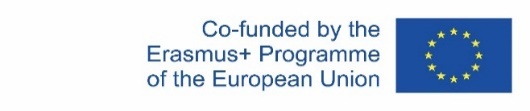 The European Commission support for the production of this publication does not constitute an endorsement of the contents which reflects the views only of the authors, and the Commission cannot be held responsible for any use which may be made of the information contained therein.
DEVELOP
Features of community services and their impact on usability for people with ASD
Think & Reflect
June 3, 2021
The European Commission support for the production of this publication does not constitute an endorsement of the contents which reflects the views only of the authors, and the Commission cannot be held responsible for any use which may be made of the information contained therein.
34
Features of community services and their impact on usability for people with ASD
In the previous part of this Module, we saw the main challenges people with Autistic Spectrum Disorders can face, and ways an employer can facilitate
and accommodate an employee facing those challenges.

In this part, we will explore useful strategies when interacting with people
with ASD in a customer service context, and ways a public or private service
can improve to satisfy the needs of that audience.
June 3, 2021
The European Commission support for the production of this publication does not constitute an endorsement of the contents which reflects the views only of the authors, and the Commission cannot be held responsible for any use which may be made of the information contained therein.
35
Autism is a lifelong developmental disability that affects how a person communicates with, and relates to, other people. It also affects how they make sense of the world around them. Some people with autism are able to live relatively independent lives, but others may have accompanying learning disabilities. People with autism find it difficult to make sense of the world around them and may find it hard to interact with people.
In particular, people with autism may have trouble understanding and interpreting the unwritten social rules that most people take for granted.
So there are things to consider when your client or costumer has an autistic spectrum disorder.
June 3, 2021
The European Commission support for the production of this publication does not constitute an endorsement of the contents which reflects the views only of the authors, and the Commission cannot be held responsible for any use which may be made of the information contained therein.
36
People with autism may experience over- or under-sensitivity to sounds, touch, tastes, smells, light or colors. 
Autism is often invisible to the rest of the world and people with autism can look just like anyone else. They may simply be regarded as ‘odd’ or eccentric because of their lack of ability to understand and react appropriately to social rules. People can tell that a person in a wheelchair has a physical disability and needs support and understanding, but people with ASD may be ridiculed by others.
June 3, 2021
The European Commission support for the production of this publication does not constitute an endorsement of the contents which reflects the views only of the authors, and the Commission cannot be held responsible for any use which may be made of the information contained therein.
37
Watch this video to understand
what autism is and why is it difficult to get it diagnosed.

https://youtu.be/cF2dhWWUyQ4   
(Time:17.11mins)
June 3, 2021
The European Commission support for the production of this publication does not constitute an endorsement of the contents which reflects the views only of the authors, and the Commission cannot be held responsible for any use which may be made of the information contained therein.
38
If you are dealing with a client with ASD, it’s important to establish a relationship of trust and respect from the start so that they feel comfortable and confident interacting with you. 
Because people with autism tend to have sensory sensitivities,
it’s a good idea to adapt the meeting environment to make it ‘low-arousal’.
For example, if you need to have a conversation,
you should choose an area that you know will be quiet,
without distracting background noise.
June 3, 2021
The European Commission support for the production of this publication does not constitute an endorsement of the contents which reflects the views only of the authors, and the Commission cannot be held responsible for any use which may be made of the information contained therein.
39
People with autism can have difficulty with language;
both expressive (communicating with other people)
and receptive (understanding what other people are communicating).
For example, they might:
Have difficulty starting or carrying on a dialogue (lose interest quickly, continue talking if others are not interested, interrupt when someone else is talking).
Misinterpret facial expressions, tone of voice and body language.
Take instructions literally (e.g. “it was mind-blowing”).
Make abrupt or insensitive comments.
Find it difficult to understand sarcasm, irony or metaphors.
Use language which seems overly formal and stilted.
June 3, 2021
The European Commission support for the production of this publication does not constitute an endorsement of the contents which reflects the views only of the authors, and the Commission cannot be held responsible for any use which may be made of the information contained therein.
40
Some people with autism are extremely chatty, whereas others are extremely quiet. Clients who are quiet may have low self-esteem or lack confidence in speaking, or they may find it hard to understand what has been said and give a reply. 
People who are extremely chatty may seem easier to work with. However, a talkative client may talk about one particular topic they are interested in and find it difficult to attend to anything else that is being said to them.
If the client is talking non-stop, gently explain that you’d like to move on and talk about something else. Some people with autism may talk excessively about a topic as a way of calming down and reducing anxiety, so try to be aware of this.
June 3, 2021
The European Commission support for the production of this publication does not constitute an endorsement of the contents which reflects the views only of the authors, and the Commission cannot be held responsible for any use which may be made of the information contained therein.
41
Adults with autism have varying degrees of ability with reading and writing.
Some may struggle to interpret and process letters or things in writing.
On some occasions, you will need to support them
to process information to do with appointments, services, products or procedures. 

Make sure to give information in writing,
avoiding complicated pictures and distracting colors.
Be aware that people with ASD have a literal understanding of text.
June 3, 2021
The European Commission support for the production of this publication does not constitute an endorsement of the contents which reflects the views only of the authors, and the Commission cannot be held responsible for any use which may be made of the information contained therein.
42
It is important to let people know they can ask questions if they don’t understand what has been said. Depending on their level of ability, they may find it useful to take notes. You may also want to give your client clear, written information on what you have discussed so they can take it away as a reference. 

For example, if you work in telecommunications and you have a costumer with ASD interested in a new phone or contract, you should give them clear, information, in small chunks, and not with lots of technical information, all in one sentence.

Try to avoid complicated pictures and distracting colors.
Be aware that people with ASD have a literal understanding of text.
June 3, 2021
The European Commission support for the production of this publication does not constitute an endorsement of the contents which reflects the views only of the authors, and the Commission cannot be held responsible for any use which may be made of the information contained therein.
43
Use the person’s name when speaking to them, to gain their attention.
Try to ask closed questions instead of open questions
(e.g. “How many rooms would you like the house to have”
rather than “Tell me how you imagine your house”).
Be aware that the client may interpret language literally.

 Avoid hypothetical questions, like
“if we had a better deal to offer, would you subscribe to our service”?
Ask instead: “We have deal A and deal B. Which one do you prefer”?
June 3, 2021
The European Commission support for the production of this publication does not constitute an endorsement of the contents which reflects the views only of the authors, and the Commission cannot be held responsible for any use which may be made of the information contained therein.
44
Time management can be a problem for some people with autism,
and they may turn up to appointments extremely early or extremely late.
Try to be understanding and not take offence.
If you need to make another appointment,
make sure they get this in writing;
make sure that your client has understood when this is,
and that it is important for them to be on time.

On the other hand, it is also important that you are punctual.
If you are running late, you should ensure the person knows that you may not arrive at the agreed time, and you should contact them, preferably by text, to warn them.
June 3, 2021
The European Commission support for the production of this publication does not constitute an endorsement of the contents which reflects the views only of the authors, and the Commission cannot be held responsible for any use which may be made of the information contained therein.
45
Unexpected change is very stressful for people with autism as they’re unable to figure out what will happen next, what is expected of them and how they should react. This may lead to severe distress which can in turn lead to an extreme behavioural reaction.
 
Your client may benefit from talking through different scenarios and possible outcomes, and what to do in situations which are unpredictable.
June 3, 2021
The European Commission support for the production of this publication does not constitute an endorsement of the contents which reflects the views only of the authors, and the Commission cannot be held responsible for any use which may be made of the information contained therein.
46
Inform your colleagues on the person’s particular needs. 
If you are dealing with a client with ASD but you happen to be away or on holidays, another member of staff should know how to assist them.

Staff teams that are not well trained or informed can lead to severe misunderstandings and discomfort.
June 3, 2021
The European Commission support for the production of this publication does not constitute an endorsement of the contents which reflects the views only of the authors, and the Commission cannot be held responsible for any use which may be made of the information contained therein.
47
Watch Professor Andrew Whitehouse
listing a few things you should know about Autism.

https://youtu.be/DZXjJVrm1Jw
June 3, 2021
The European Commission support for the production of this publication does not constitute an endorsement of the contents which reflects the views only of the authors, and the Commission cannot be held responsible for any use which may be made of the information contained therein.
48
Some adults with autism struggle to make eye contact;
keep that in mind when you are interacting with them.
If that is the case, you could consider atypical seating arrangements,
for example, not facing them chair to chair.  
Try to keep your tone of voice calm
and do not give too much information too quickly.
Αvoid jargon and abstract language or unnecessary metaphors.
Always keep in mind, that they might misunderstand your meaning.
June 3, 2021
The European Commission support for the production of this publication does not constitute an endorsement of the contents which reflects the views only of the authors, and the Commission cannot be held responsible for any use which may be made of the information contained therein.
49
Communication is one of the primary areas of difficulty for persons who experience.
Without the right mental health and social care support in the community, too many autistic people really struggle.
Communication is more complex than “just speech.”
It involves multiple skills including establishing attention, taking in information, interpreting information, remembering information,
and eventually formulating a response. 
Difficulties for an autistic person may include: 
Understanding what is being asked or explained.
Understanding body language or vocal intonation. 
Remembering directions accurately.
June 3, 2021
The European Commission support for the production of this publication does not constitute an endorsement of the contents which reflects the views only of the authors, and the Commission cannot be held responsible for any use which may be made of the information contained therein.
50
It is highly advisable that frontline staff and managers working with people with autism spectrum disorder in any setting, are informed about what Autism is.
Misinformation and prejudice
are common barriers to public interaction.
Attending a training course for staff is the first step to a better service.

As an example, such a training could include:
What are Autism Spectrum Disorders and how they manifest?
Terminology for people on the autism spectrum.
Discrimination and the importance of avoiding labels.
Understanding the different ways a person with autism may communicate and developing our understanding of communication skills.
Support strategies.
June 3, 2021
The European Commission support for the production of this publication does not constitute an endorsement of the contents which reflects the views only of the authors, and the Commission cannot be held responsible for any use which may be made of the information contained therein.
51
Remember
Avoid using sarcasm, irony and metaphors.
Do not assume that what you said has been understood; make sure that it has.
Don’t be patronising; being autistic does not mean being stupid.
Follow a six-seconds rule; after a question allow six seconds for an answer. It can take some time for people to process that question.
Keep questions simple and direct and avoid open questions.
Allow time for the person to process questions. Avoid asking the question again in different words as this will mean starting the process again from scratch.
June 3, 2021
The European Commission support for the production of this publication does not constitute an endorsement of the contents which reflects the views only of the authors, and the Commission cannot be held responsible for any use which may be made of the information contained therein.
52
The British Government offers thorough advice on making online public services accessible at: https://accessibility.campaign.gov.uk/?utm_source=Blogs&utm_medium=GDS&utm_campaign=access_regs

They also offer Creative Commons license poster templates, showing ways of approaching accessibility from a design perspective.
Services can use and build upon the posters,
provided they are used non-commercially and keep the appropriate attributions.

https://accessibility.blog.gov.uk/2016/09/02/dos-and-donts-on-designing-for-accessibility/
June 3, 2021
The European Commission support for the production of this publication does not constitute an endorsement of the contents which reflects the views only of the authors, and the Commission cannot be held responsible for any use which may be made of the information contained therein.
53
Designing for users on autistic spectrum
Do
Use simple colours
Write in plain language
Use simple sentences and bullets
Make buttons descriptive - for example, Attach files
Build simple and consistent layouts
June 3, 2021
The European Commission support for the production of this publication does not constitute an endorsement of the contents which reflects the views only of the authors, and the Commission cannot be held responsible for any use which may be made of the information contained therein.
54
Designing for users on autistic spectrum
Don’t
Use bright contrasting colours
Use figures of speech and idioms
Create a wall of text
Make buttons vague and unpredictable - for example, “Click here”
Build complex and cluttered layouts
June 3, 2021
The European Commission support for the production of this publication does not constitute an endorsement of the contents which reflects the views only of the authors, and the Commission cannot be held responsible for any use which may be made of the information contained therein.
55
All the above being said, let’s listen to an autistic person,
telling us that none of it might be true!

https://youtu.be/tQ7Nku_pFXc 

As started at the very beginning of this Module, each person is unique.
We should always keep this in mind.
June 3, 2021
The European Commission support for the production of this publication does not constitute an endorsement of the contents which reflects the views only of the authors, and the Commission cannot be held responsible for any use which may be made of the information contained therein.
56
Think & Reflect
With colleagues, try and express an issue such as, I am depressed/I have an earache/my pet died, without using verbal or written language.

Now try this sort of exercise using just three-word sentences.

Does your lateness for, or cancellation of appointments cause further difficulties for adults with autism who may need motivation to attend (initial) appointments? How might they construe it? What can you do to improve how your service/team avoids this?
June 3, 2021
The European Commission support for the production of this publication does not constitute an endorsement of the contents which reflects the views only of the authors, and the Commission cannot be held responsible for any use which may be made of the information contained therein.
57
Think & Reflect
Think of the last video with Purple Ella.
Do you identify yourselves with any of the misconceptions she mentions?
Have you found yourself having preconceptions about autism that are false?
What would you change about your attitude?
June 3, 2021
The European Commission support for the production of this publication does not constitute an endorsement of the contents which reflects the views only of the authors, and the Commission cannot be held responsible for any use which may be made of the information contained therein.
58
END
Wrap up- Learn more
Discuss and Overview 2
Discuss and Overview 3
References & Resources
Questions? Goodbye & Thanks 
June 3, 2021
The European Commission support for the production of this publication does not constitute an endorsement of the contents which reflects the views only of the authors, and the Commission cannot be held responsible for any use which may be made of the information contained therein.
59
Wrap up
Learn more
Socialeyes ; an innovative approach to learning social skills for people on the autism spectrum, developed with people with autism and Asperger syndrome, alongside leading professionals in the field: www.autism.org.uk/socialeyes

Grandin, T. & Duffy, K (2004). Developing talents: careers for individuals with Asperger syndrome and high-functioning autism. Autism Asperger Publishing Company.
Meyer, R. N. (2001). Asperger syndrome employment workbook: an employment workbook for adults with Asperger syndrome. Jessica Kingsley Publishers.
June 3, 2021
The European Commission support for the production of this publication does not constitute an endorsement of the contents which reflects the views only of the authors, and the Commission cannot be held responsible for any use which may be made of the information contained therein.
60
Discuss and Overview 1
In groups, discuss any experiences you might have had in your workplace, dealing with demanding, dissatisfied, or aggressive clients.
How did you handle those situations?
Could any of the strategies you employed be suitable
for dealing with people with ASD?
Discuss your experiences with other groups.
June 3, 2021
The European Commission support for the production of this publication does not constitute an endorsement of the contents which reflects the views only of the authors, and the Commission cannot be held responsible for any use which may be made of the information contained therein.
61
Discuss and Overview 2
Reflect on your own experience.
Have you ever met a person with ASD?
In what context?
How comfortable did you feel?

After reading this Module, do you feel you are more aware?
Would you feel more comfortable interacting with a person with
 ASD?
June 3, 2021
The European Commission support for the production of this publication does not constitute an endorsement of the contents which reflects the views only of the authors, and the Commission cannot be held responsible for any use which may be made of the information contained therein.
62
Resources and references used
National Autistic Society, UK (2020) Support at work – a guide for autistic people. https://www.autism.org.uk/ 
Pratt, C. (2020, March 19). Autism awareness month: Tips for working with individuals on the autism spectrum.  Indiana Resource Center for Autism & Autism Society of Indiana. https://www.iidc.indiana.edu/irca/articles/autism-awareness-month-a-facts-andtips-for-working-with-individuals-on-the-autism-spectrum.html 
Milestones, Autism resources, USA: https://www.milestones.org/get-started/for-community-at-large/supporting-employees-with-autism 
Ohio Center for Autism and Low Incidence (OCALI), Employer Tool Kit, https://www.ocali.org/project/employee_with_asd
Henry, S. A., & Myles, B. S. (2007). The Comprehensive Autism Planning System [CAPS] for Individuals with Asperger Syndrome, Autism, and Related Disabilities, Kansas, Autism Asperger Publishing Company.
UK Department of Health, A manual for good social work practice,  Supporting adults who have autism (2015).  https://assets.publishing.service.gov.uk/government/uploads/system/uploads/attachment_data/file/467392/Pt1_Autism_Learning_Materials_Accessible.pdf
June 3, 2021
The European Commission support for the production of this publication does not constitute an endorsement of the contents which reflects the views only of the authors, and the Commission cannot be held responsible for any use which may be made of the information contained therein.
63
Resources and references used
Public Health England. Self-assessment personal stories (including housing, using health services, criminal justice system, education, transitions): http://www.improvinghealthandlives.org.uk/securefiles/150219_1431//Autism%20SAF%202013%20Personal%20stories.pdf
National Autistic Society, Employing autistic people – a guide for employers. https://www.autism.org.uk/advice-and-guidance/topics/employment/employing-autistic-people/employers#:~:text=%E2%80%9CAutistic%20people%20have%20some%20very,be%20very%20punctual%20and%20reliable. 
Annabi, H., Crooks, E.W., Barnett, N., Guadagno, J., Mahoney, J.R., Michelle, J., Pacilio, A., Shukla, H. and Velasco, J. Autism @ Work Playbook: Finding talent and creating meaningful employment opportunities for people with autism (2019). Seattle, WA: ACCESS-IT, The Information School, University of Washington.
June 3, 2021
The European Commission support for the production of this publication does not constitute an endorsement of the contents which reflects the views only of the authors, and the Commission cannot be held responsible for any use which may be made of the information contained therein.
64
Helpful resources
Autism Europe: https://www.autismeurope.org/ 
Autism Education Trust: https://www.autismeducationtrust.org.uk/ 
National Autistic Society: https://www.autism.org.uk/ 
National Autistic Society, online training: https://www.autismonlinetraining.com/   
Autism Empowerment, Co-existing conditions and autism: http://www.autismempowerment.org/understanding-autism/co-existing-conditions/ 
Ohio Center for Autism and Low Incidence (OCALI), F. I. T. for Success: Five Important Targets for Success on the Job: https://www.ocali.org/up_doc/FIT_for_Success.pdf 
Autism speaks: https://www.autismspeaks.org/ 
The National Professional Development Center on Autism Spectrum Disorder (NPDC), https://autismpdc.fpg.unc.edu/ 
National Institute foe Health and care excellence – Autism: Recognition, Referral, Diagnosis and Management Of Adults On The Autism Spectrum: http://www.nice.org.uk/guidance/cg142/chapter/introduction
The Autism Internet Modules (AIM) guide users through case studies, instructional videos, pre- and post-assessments, discussion questions, activities, and more: https://autisminternetmodules.org/ 
Lifespan Transitions Center: https://www.ocali.org/center/transitions 
Scottish Autism: https://www.scottishautism.org/services-support 
Member Associations of Autism-Europe for national material : https://www.autismeurope.org/wp-content/uploads/2020/11/AE-AE-Member-organisations_March_2020_EN.pdf
June 3, 2021
The European Commission support for the production of this publication does not constitute an endorsement of the contents which reflects the views only of the authors, and the Commission cannot be held responsible for any use which may be made of the information contained therein.
65
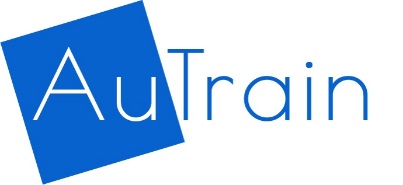 Grant Agreement: 2019-1-AT-KA202-051218
Questions?
Goodbye &
Thanks for coming 
66
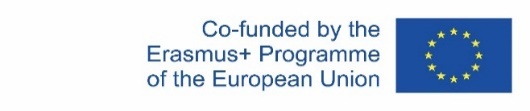 The European Commission support for the production of this publication does not constitute an endorsement of the contents which reflects the views only of the authors, and the Commission cannot be held responsible for any use which may be made of the information contained therein.
Curriculum for the Training Course “Autism Spectrum Disorder (ASD) Officer”

https://www.autrain.eu/pt/curriculo/
June 3, 2021
The European Commission support for the production of this publication does not constitute an endorsement of the contents which reflects the views only of the authors, and the Commission cannot be held responsible for any use which may be made of the information contained therein.
67